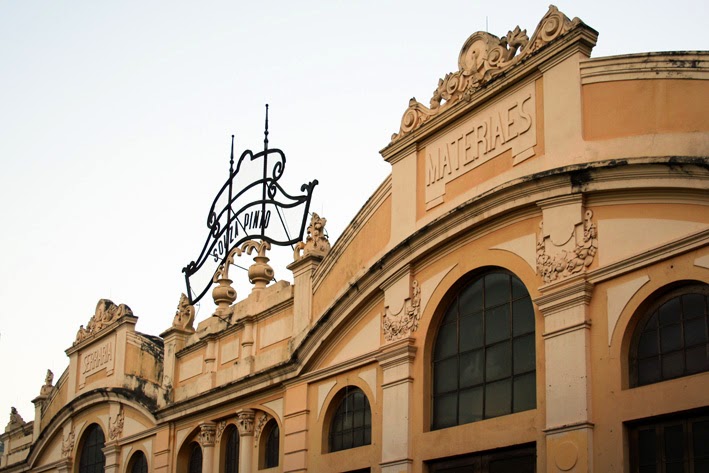 Roadshow
SERRARIA SOUZA PINTO
Fevereiro | 2024
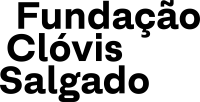 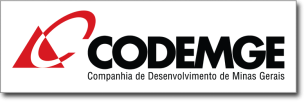 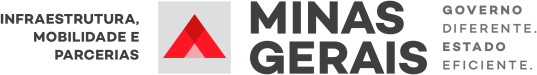 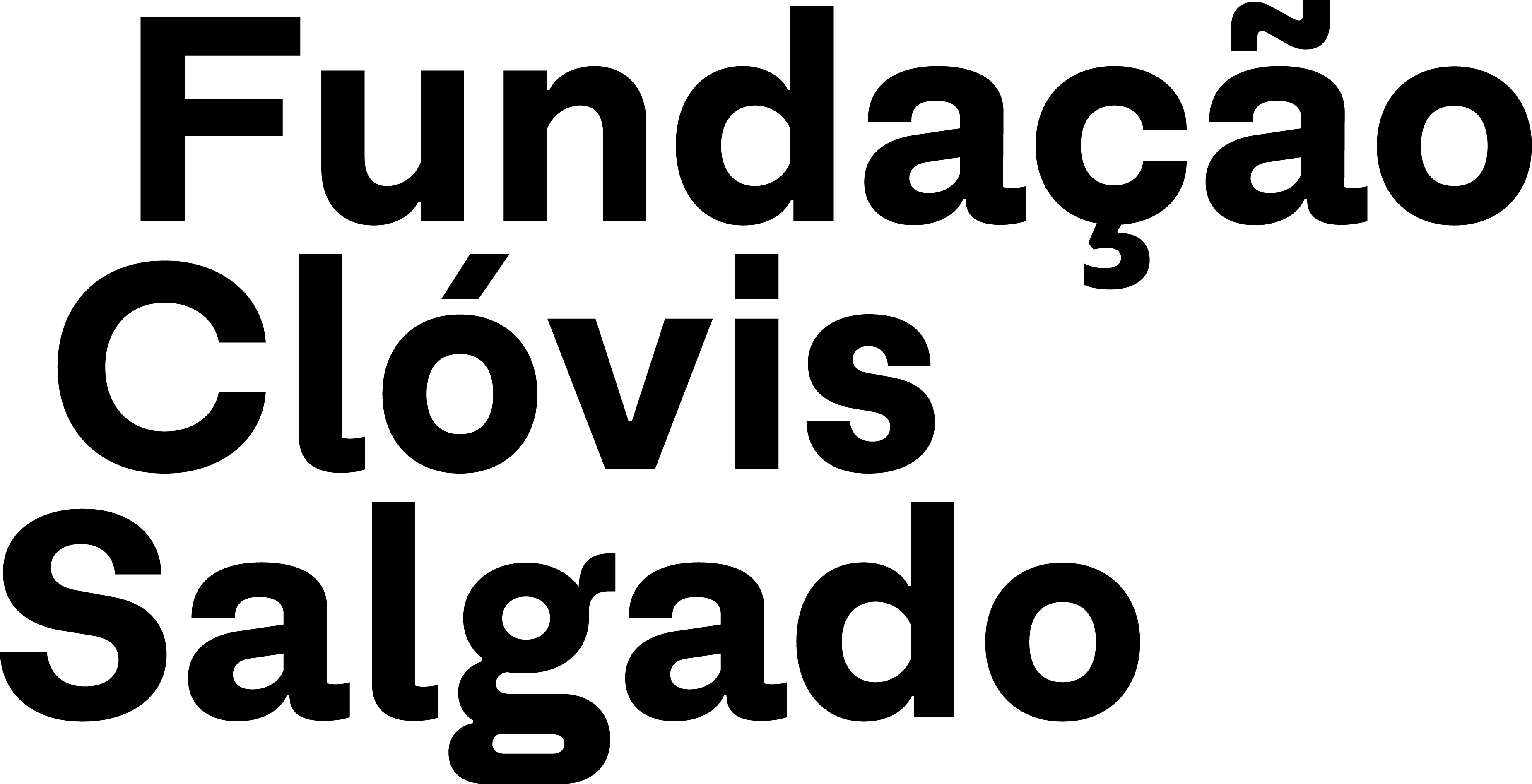 1
CONSIDERAÇÕES INICIAIS
O conteúdo deste documento inclui ideias, conceitos e material de propriedade da Fundação Clóvis Salgado – FCS, devendo ser usado exclusivamente para subsidiar a discussão sobre o tema proposto;
É estritamente proibida a reprodução deste documento por qualquer meio ou uso para quaisquer outros fins que não estejam relacionados com a promoção do projeto de concessão em questão;
Não fazem parte do escopo desta discussão quaisquer considerações, definições ou interpretações legais, regulatórias, fiscais ou contábeis, de modo que eventuais esclarecimentos podem ser solicitados à Comissão de Contratação, nos termos do Edital de Concorrência 01/2023;
Este trabalho não constitui, sob nenhuma hipótese, oferta de qualquer vantagem no processo licitatório;
A sessão de roadshow será gravada e registra em ata;
As visitas técnicas a Serraria Souza Pinto poderão ser solicitadas nos termos previstos no Edital de Concorrência 01/2023.
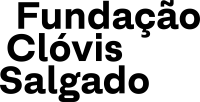 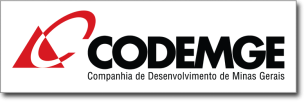 2
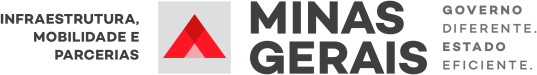 A SERRARIA SOUZA PINTO
Edificação remanescente dos primeiros tempos da cidade de Belo Horizonte, a Serraria Souza Pinto foi restaurada em 1997 para se transformar em um dos espaços culturais mais emblemáticos da capital mineira;
Está localizada na região central de BH, junto ao Parque Municipal, à Avenida dos Andradas e ao Viaduto Santa Tereza;
Integra o conjunto paisagístico e arquitetônico da Praça Rui Barbosa - Praça da Estação, tombado pelo IEPHA/MG e PBH nas décadas de 1980 e 1990, respectivamente, em nível de fachada e volumetria;
Empreendimento versátil, capaz de receber eventos artísticos, culturais e empresariais, como grandes feiras, exposições, congressos, shows e festivais;
Capacidade total da área interna (salão): 5.200 pessoas em pé / 2.500 pessoas sentadas.
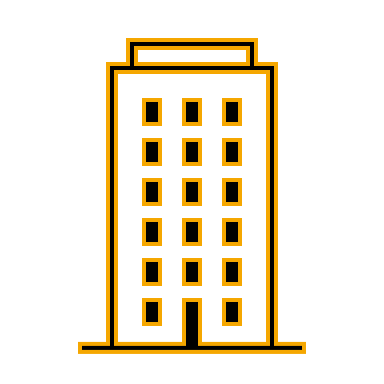 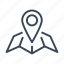 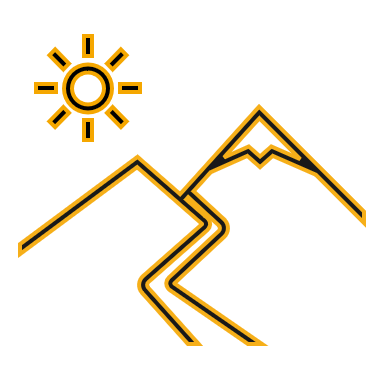 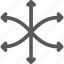 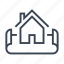 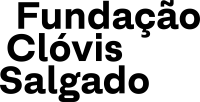 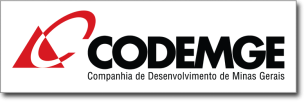 3
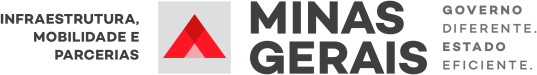 A SERRARIA SOUZA PINTO
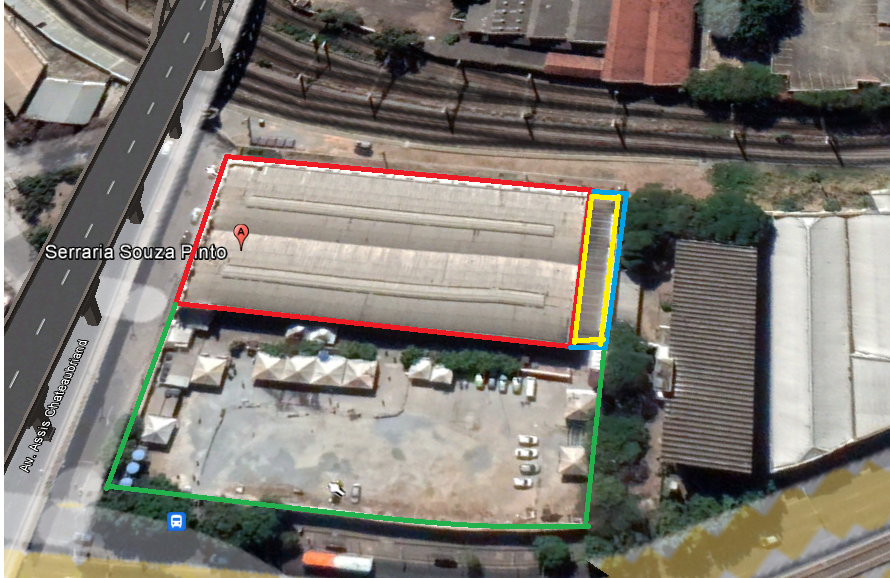 ÁREA TOTAL: 8.489 m²*
Salão/Mezanino - 3.826 m²
Área externa - 4.320 m²
1º Sanitários/Lanchonete – 142 m²
Área administrativa – 201 m²
* Medidas referenciais.
4
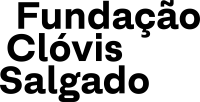 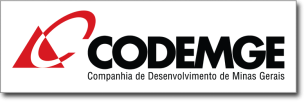 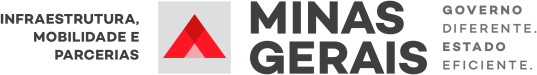 INFRAESTRUTURA ATUAL
FACHADA
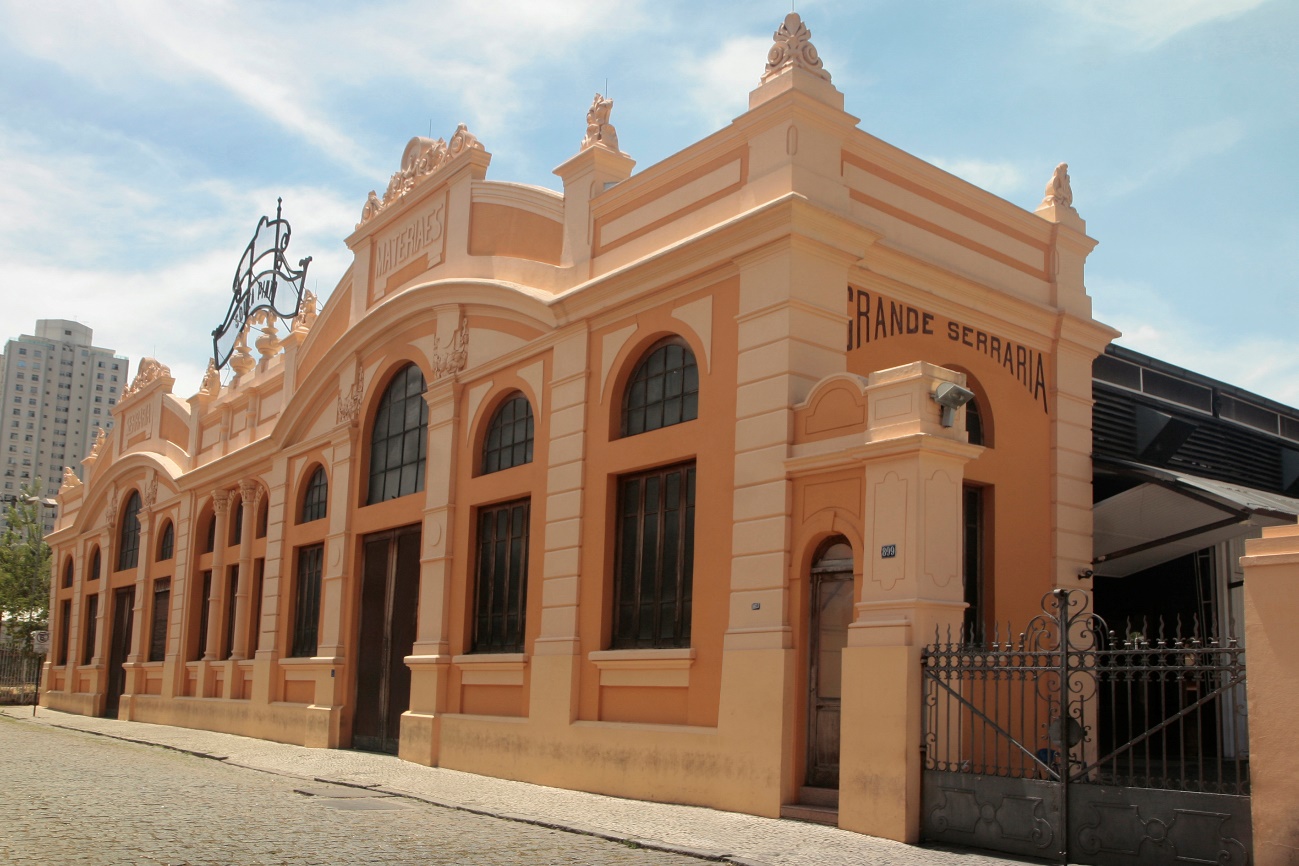 FACHADA
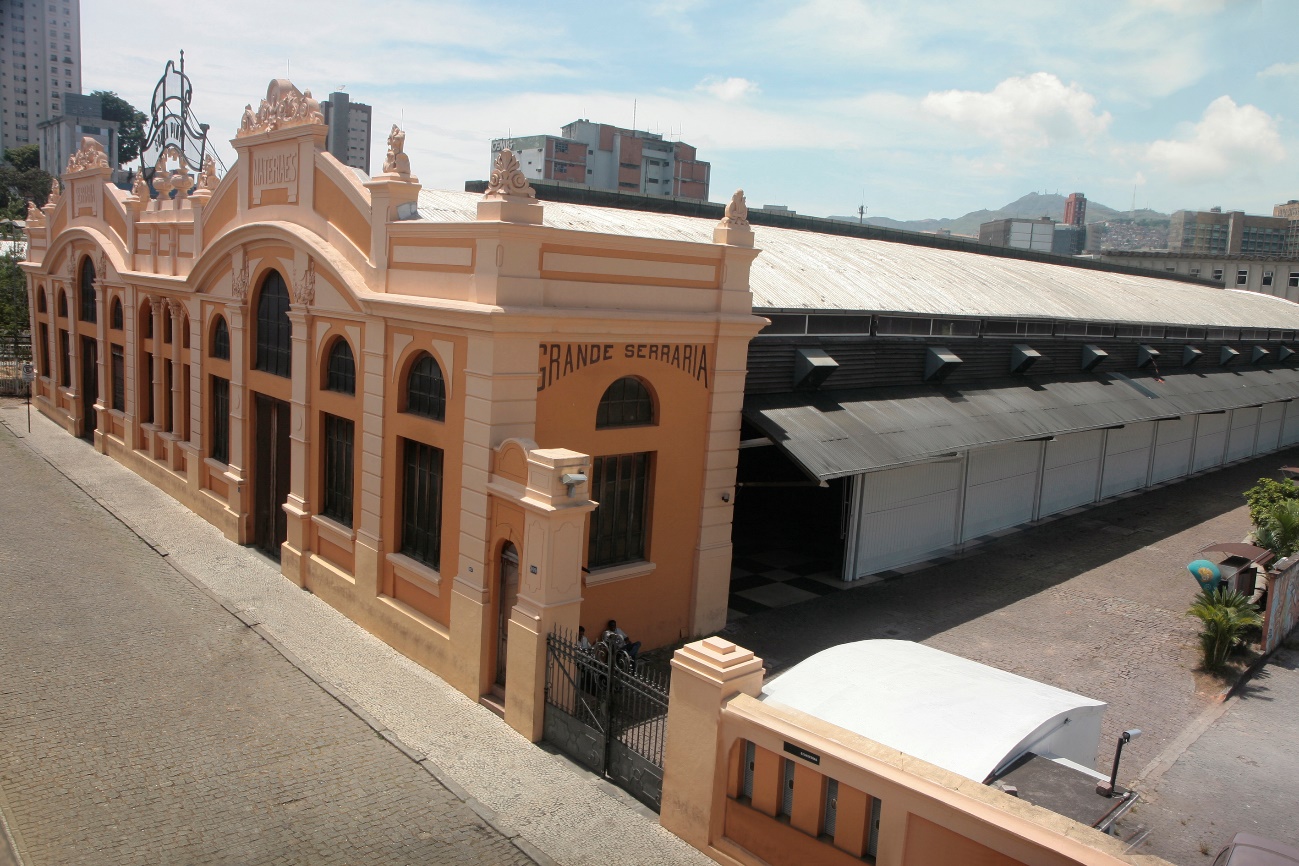 5
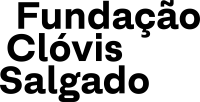 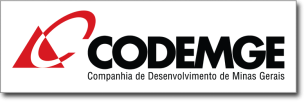 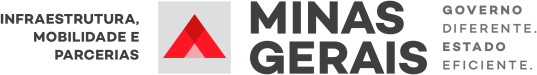 INFRAESTRUTURA ATUAL
SALÃO
MEZANINO
LANCHONETE
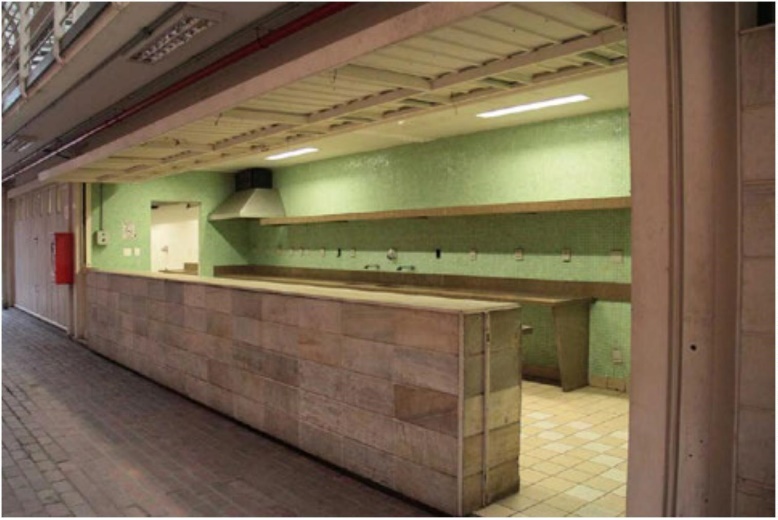 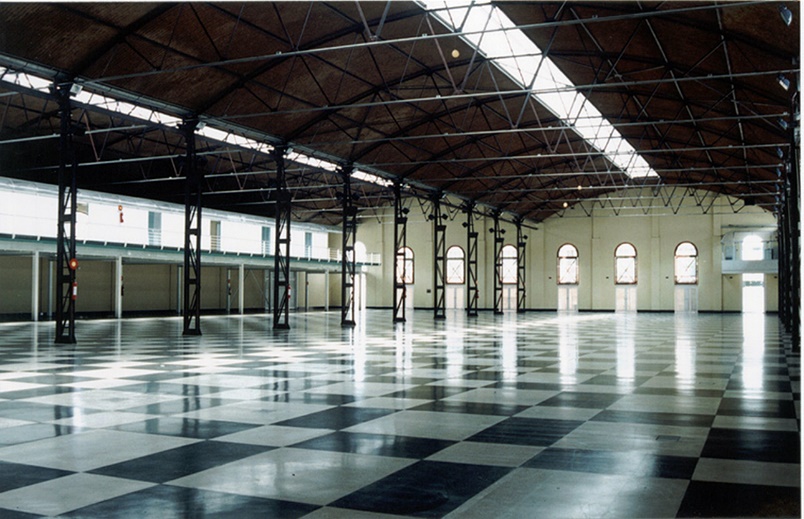 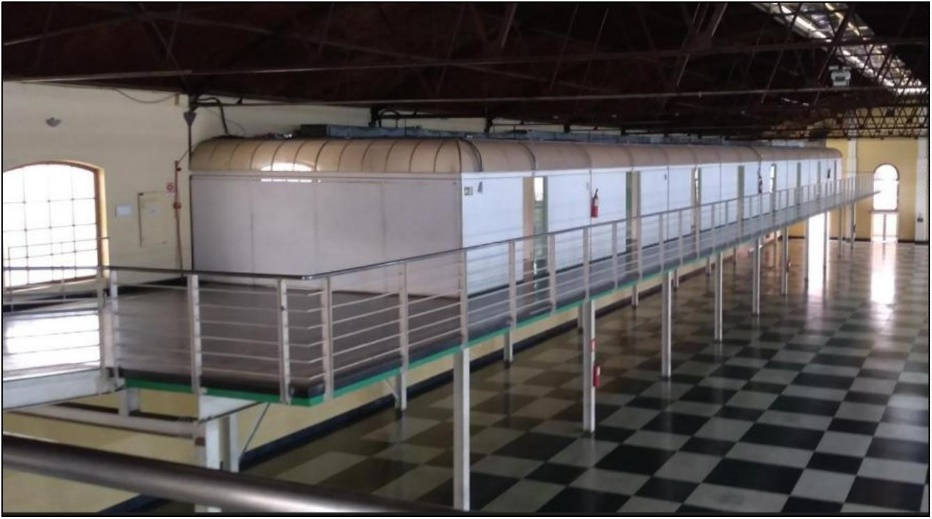 CALÇADA
ÁREA EXTERNA
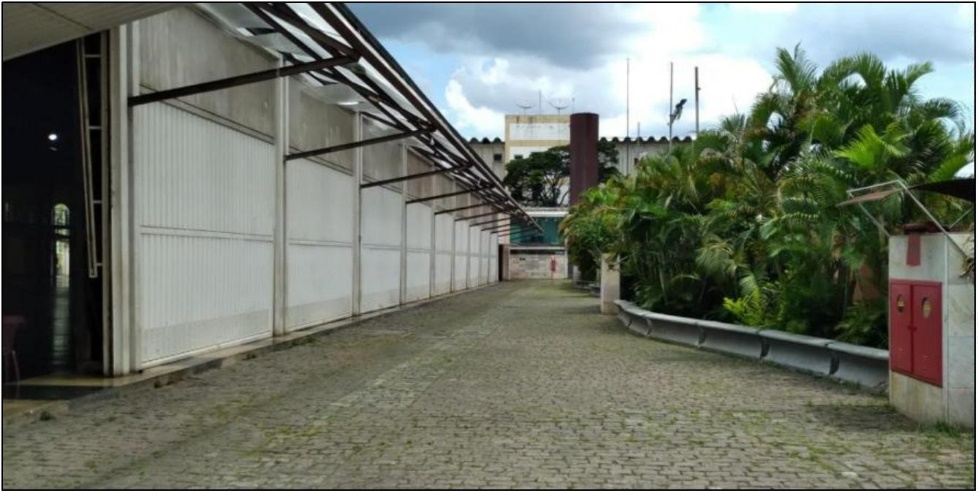 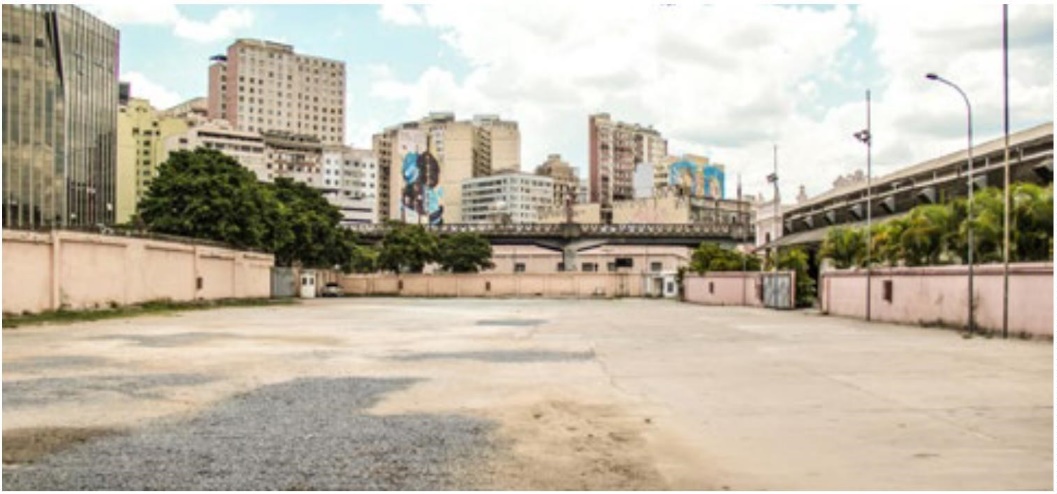 6
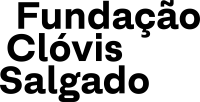 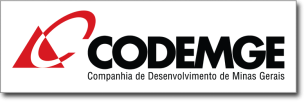 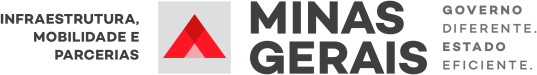 EVENTOS
EVENTOS SOCIAIS
EXPOSIÇÕES
EVENTOS CULTURAIS
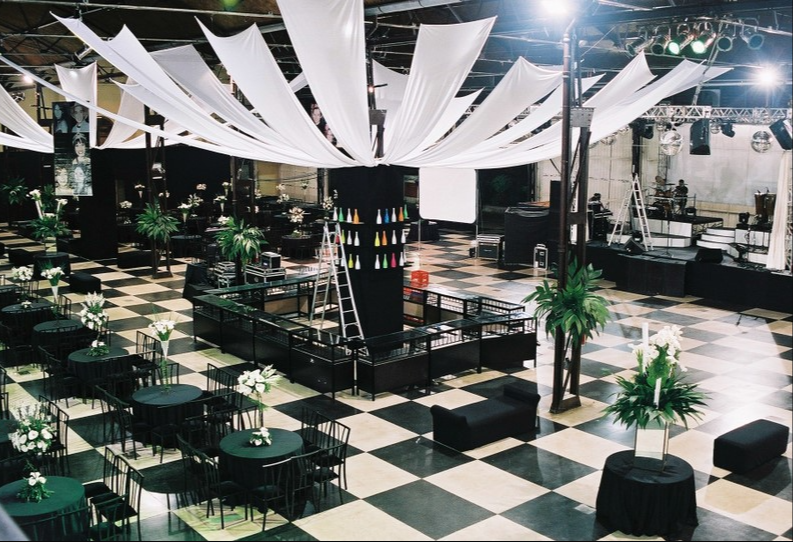 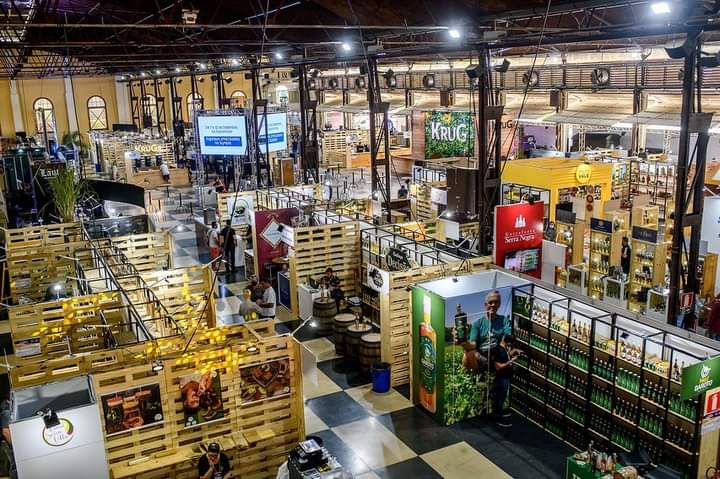 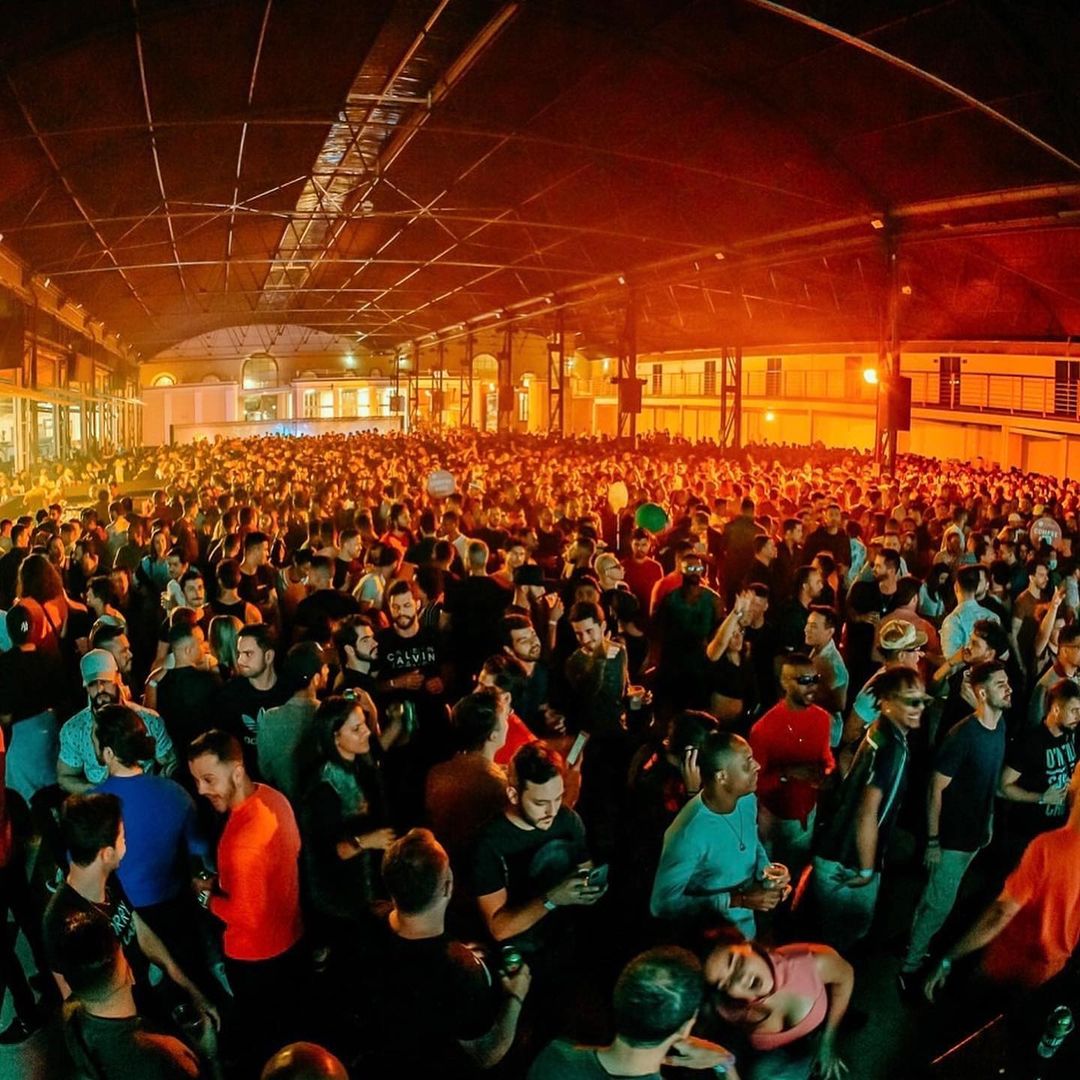 7
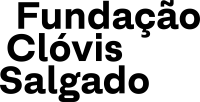 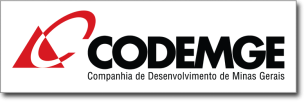 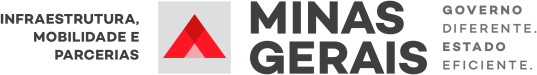 OBJETIVOS
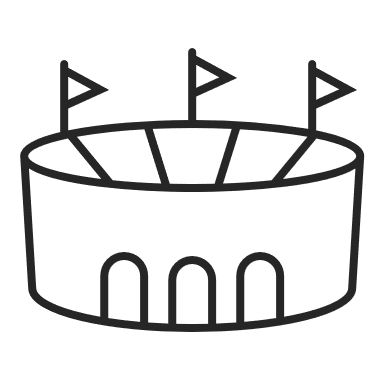 Modernização do equipamento
SESOP
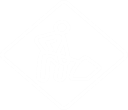 Revitalização da infraestrutura do equipamento
Aumento da qualidade dos serviços prestados
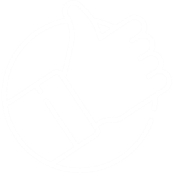 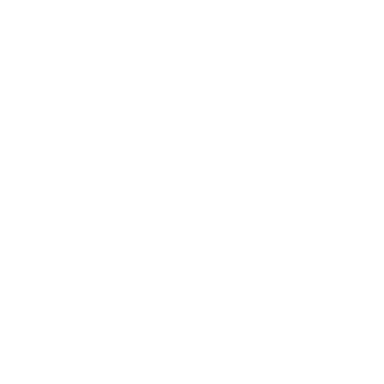 Potencialização de 
atividades culturais e 
turísticas
Aprimoramento da ocupação no equipamento
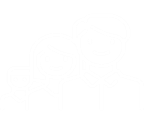 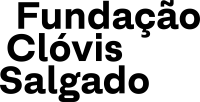 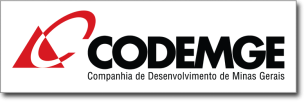 8
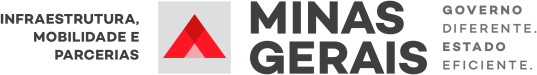 VISÃO GERAL
Modalidade
Concorrência
Investimentos: Capex + Repex
R$ 7 milhões
Outorga variável
08% a 13% da receita bruta anual
Prazo para execução do Capex
2 anos
Prazo da Concessão
20 anos
Critério de Julgamento
Maior outorga fixa
Outorga fixa mínima
587 mil
Opex (estimado)
R$ 34 milhões
Receita (estimada)
R$ 64 milhões
Objeto:
Concessão de uso da Serraria Souza Pinto - Sesop
Gestão direta ou indireta do ativo  produtos, serviços e eventos em geral 
Exploração de outras atividades econômicas    bares, lanchonetes, restaurantes etc.
Não é objeto da Concessão:
Exploração de outros ativos da FCS, como o Palácio das Artes e o CEFART;
A venda ou transferência permanente da Serraria Souza Pinto ao parceiro privado;
Controle na fiscalização das atividades artísticas, culturais e turísticas em Minas Gerais  FCS
Valor do contrato (estimado)* R$ 23 mi
WACC/TIR
13,69%
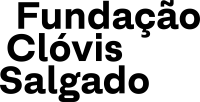 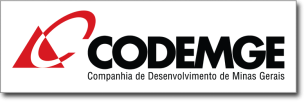 9
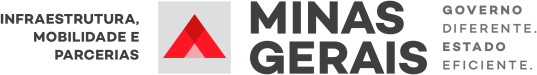 * Referência: VPL da Receita Bruta
[Speaker Notes: Todos os valores do slide são valores Nominais]
INVESTIMENTOS OBRIGATÓRIOS - CAPEX
ANO 01
PROJETOS - R$ 87 MIL
INVESTIMENTOS OBRIGATÓRIOS
ANO 02
SEGURANÇA e CFTV – 174 MIL
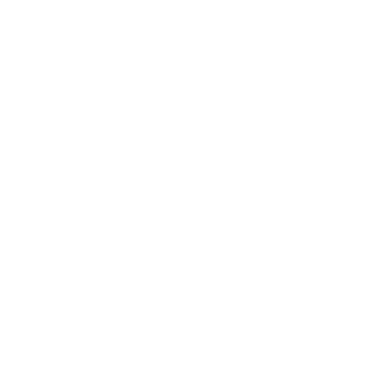 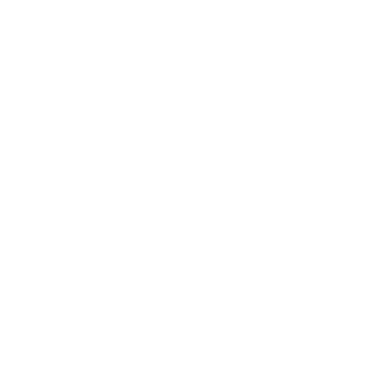 ADEQUAÇÃO DO PÁTIO DESCOBERTO – R$ 1,02 MILHÃO
ANO 02
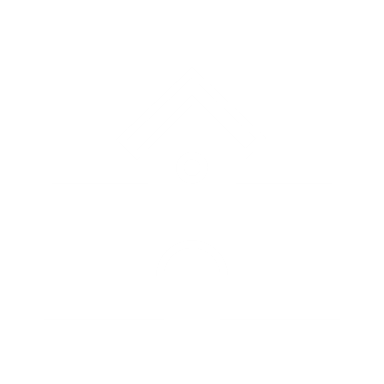 ANO 02
REFORMA GERAL R$ 1,95 MILHÕES
TOTAL: 3,4 MILHÕES
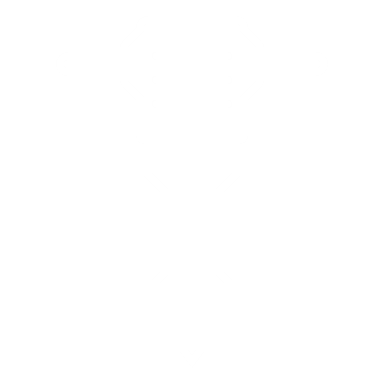 ANO 02
ACESSIBILIDADE -  R$ 92 MIL
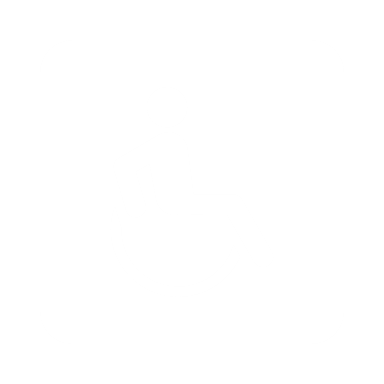 ANO 02
ADEQUAÇÃO SPDA – R$ 189 MIL
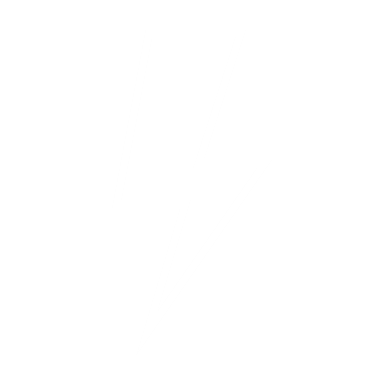 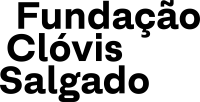 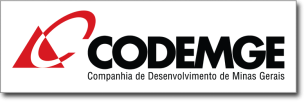 10
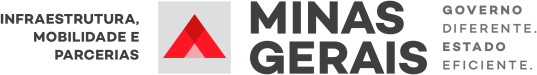 REINVESTIMENTOS - REPEX
CICLO 02 – 6º AO 9º ANO
CICLO 01 – 3º AO 5º ANO
R$ 897 MIL
R$ 72 MIL
Investimentos de forma consistente e constante são essenciais para garantir que a Serraria esteja  sempre bem cuidada!
1
2
CICLO 03 – 10º AO 13º ANO
R$ 1,56 MILHÕES
3
CICLO 05 – 18º AO 20º ANO 
(FIM DA CONCESSÃO)
5
Ciclo de reinvestimentos
R$ 107 MIL
4
CICLO 04 – 14º AO 17º ANO
R$ 989 MIL
TOTAL: 3,6 MILHÕES
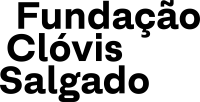 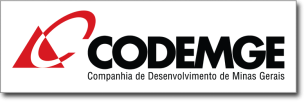 11
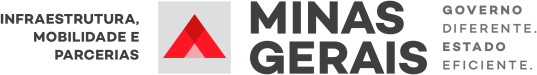 CAPEX e REPEX – COMPOSIÇÃO
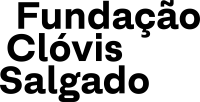 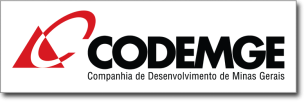 12
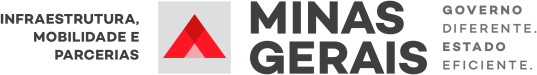 [Speaker Notes: Voltar aqui]
OPERAÇÃO
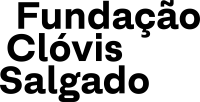 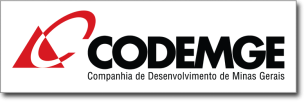 13
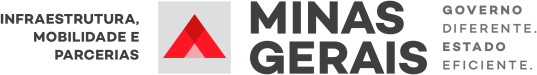 OPEX- COMPOSIÇÃO
14
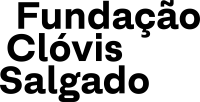 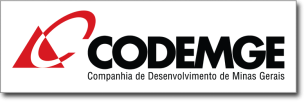 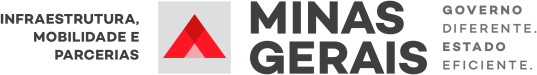 PLANOS DE TRANSIÇÃO E OPERAÇÃO
OPERAÇÃO ASSISTIDA!!!
As novas autorizações necessárias aos usos explorados na Sesop devem ser obtidas pela Concessionária;
Caberá à Concessionária dar continuidade às autorizações atualmente providenciadas pela FCS;  
Vedada a conversão da Sesop em Templo Religioso ou Sede Político/Partidária;
Autorizada a exploração publicitária e de Naming Rights, desde que respeitadas as disposições legais e de patrimônio cultural.
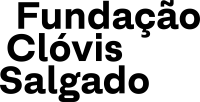 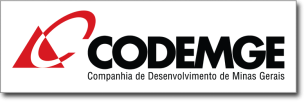 15
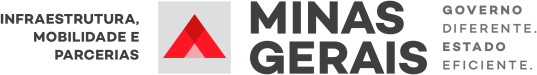 DIREITOS E ENCARGOS DA CONCESSIONÁRIA
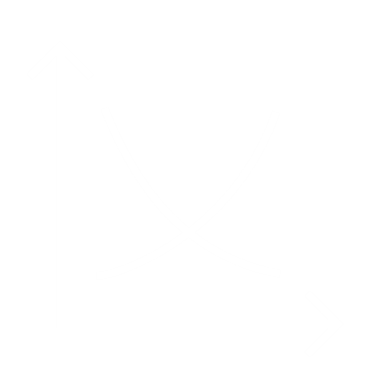 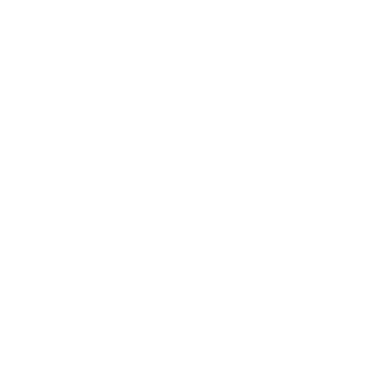 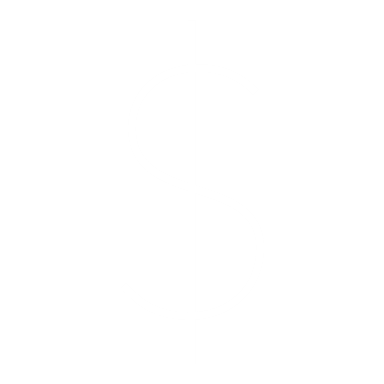 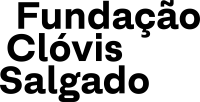 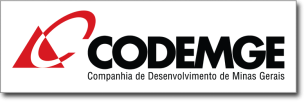 16
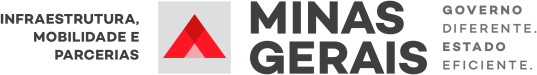 PLANO DE NEGÓCIOS REFERENCIAL: PREMISSAS
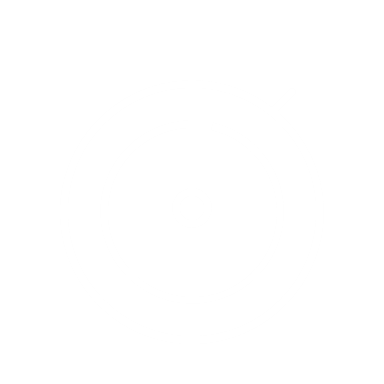 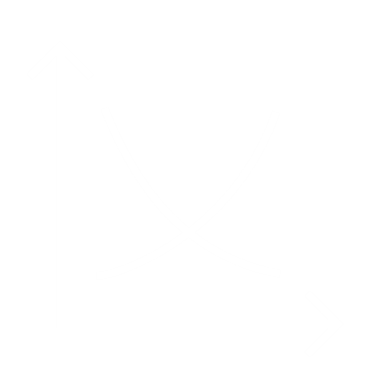 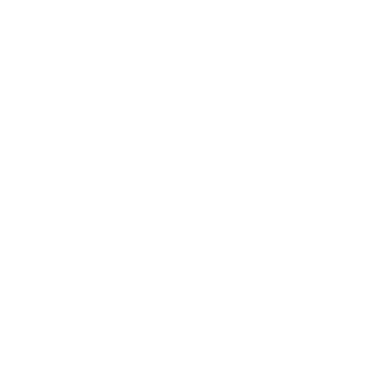 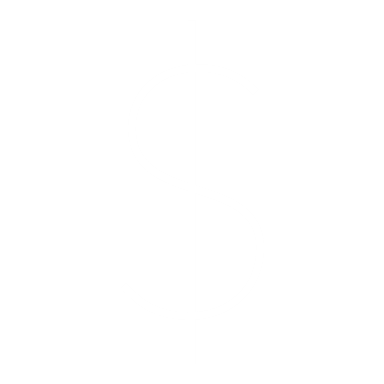 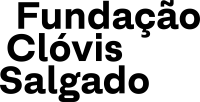 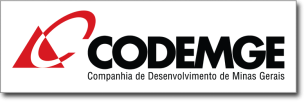 17
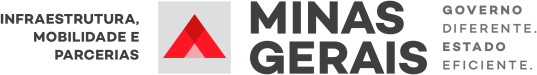 PLANO DE NEGÓCIOS REFERENCIAL: PROJEÇÃO DE RECEITAS
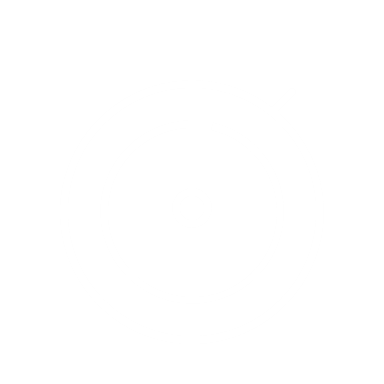 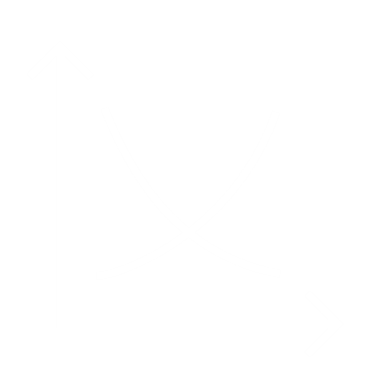 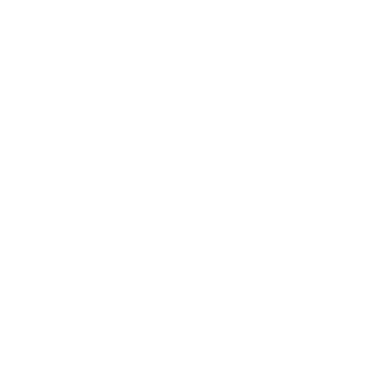 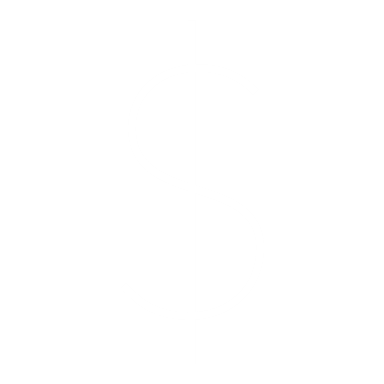 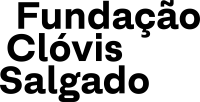 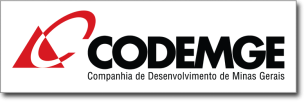 18
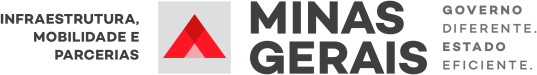 SISTEMA DE MENSURAÇÃO DE DESEMPENHO - SMD
A mensuração do desempenho se dará pelo cálculo de INDICADORES DE DESEMPENHO e impactará diretamente no valor a ser pago pelo parceiro privado ao Estado, anualmente.
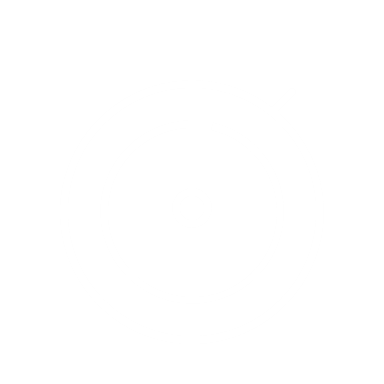 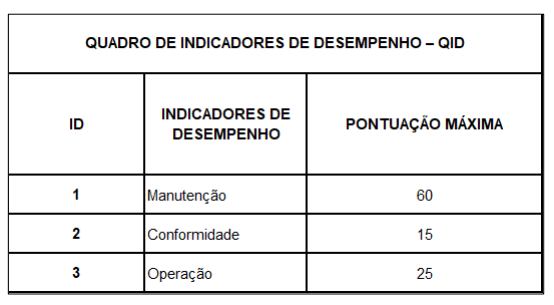 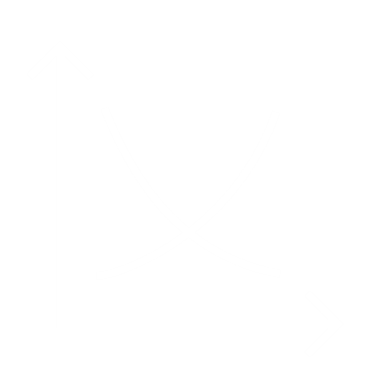 Vigência
A partir do 2º ano fiscal da CONCESSÃO
Periodicidade da Aferição 
Semestral, por meio de VISTORIA DE AFERIÇÃO
Periodicidade de Avaliação
Anual
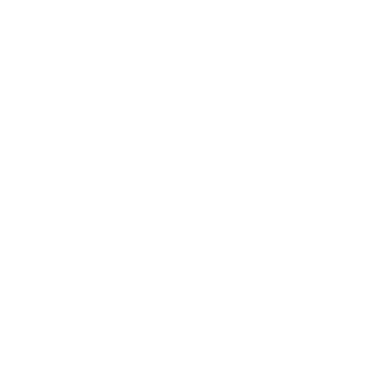 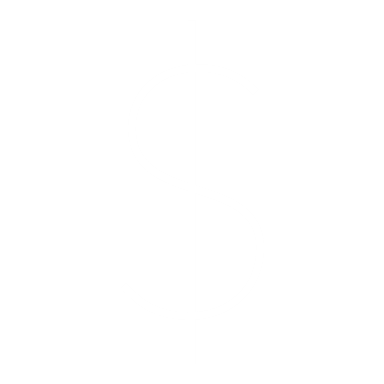 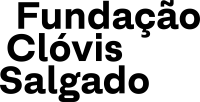 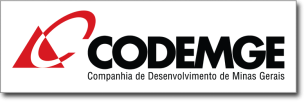 19
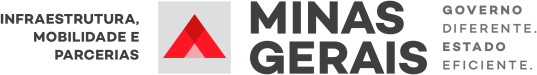 SISTEMA DE MENSURAÇÃO DE DESEMPENHO - SMD
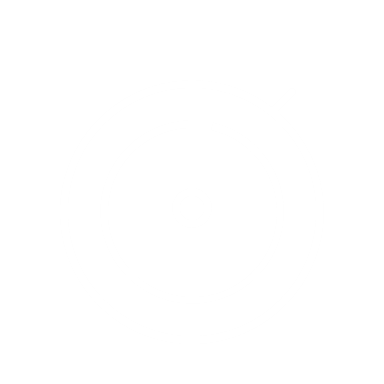 3
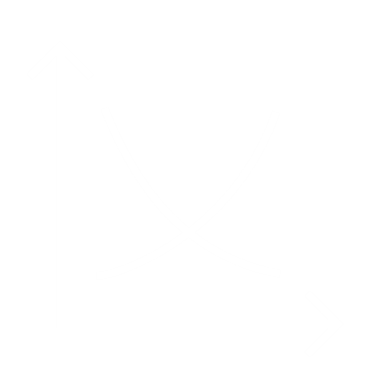 2
100 pontos!
NOTA DE DESEMPENHO (ND):
      Pontuação (Manutenção)
+
      Pontuação (Conformidade) 
+
      Pontuação (Operação)
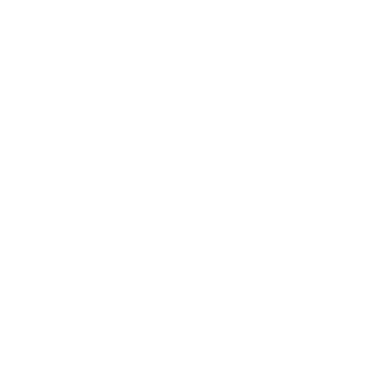 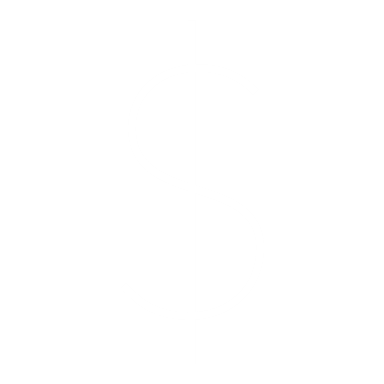 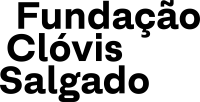 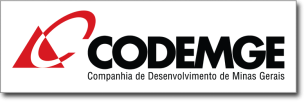 20
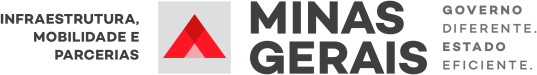 CONDIÇÕES DE PARTICIPAÇÃO
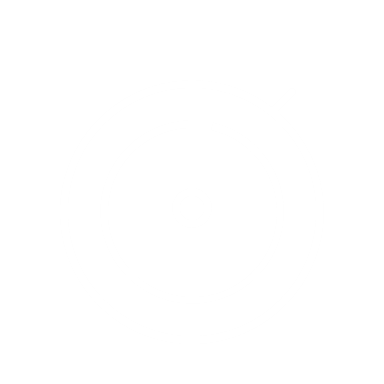 01
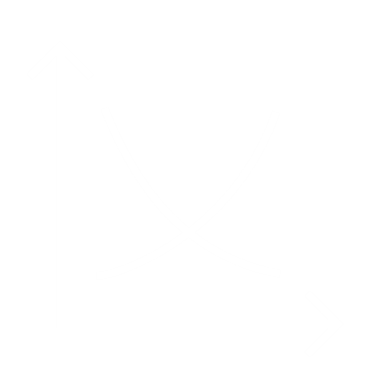 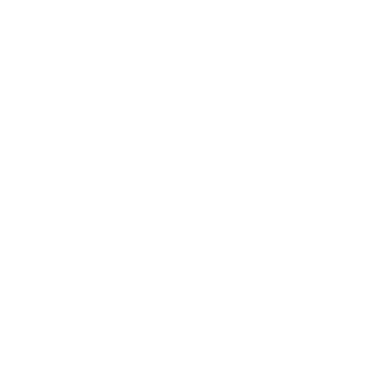 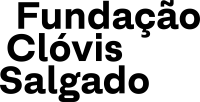 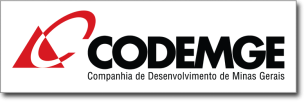 21
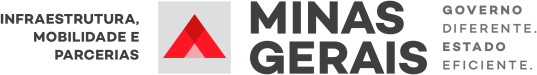 CONDIÇÕES PARA ASSINATURA DO CONTRATO
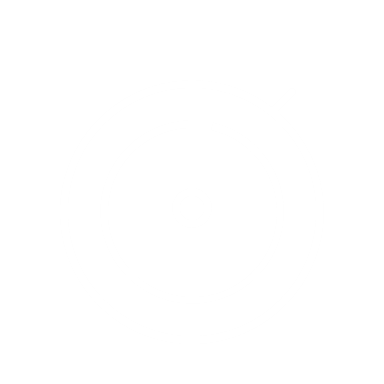 03
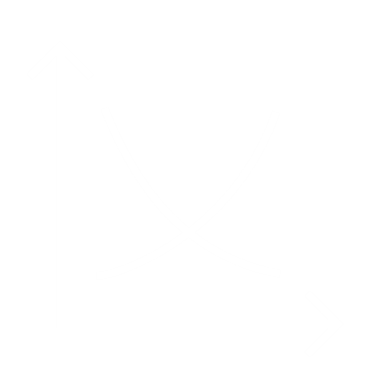 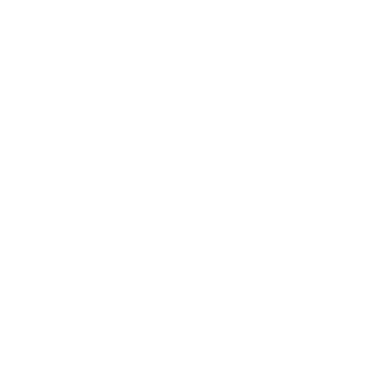 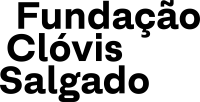 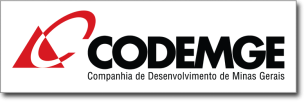 22
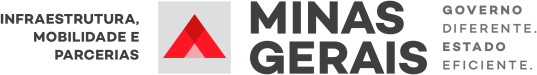 PRÓXIMOS PASSOS – PREVISÃO
2023
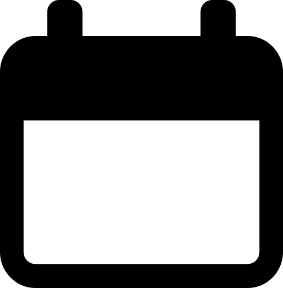 2023
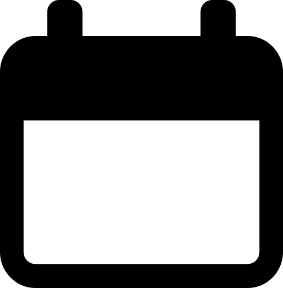 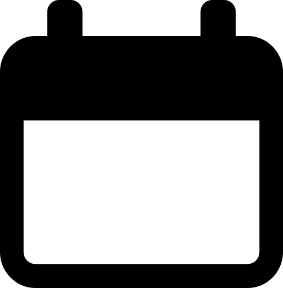 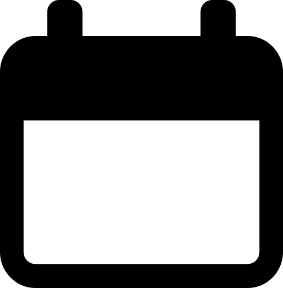 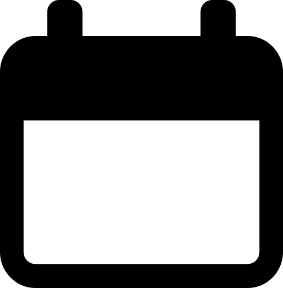 2024
2024
2023
2024
Novembro
Dezembro
Maio
Fevereiro
Março
Rodada de
Roadshow
Sessão de Licitação
Publicação 
Edital
Assinatura do
 Contrato
Revisão dos documentos
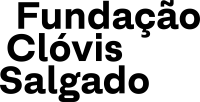 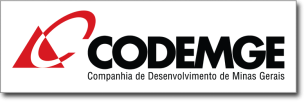 23
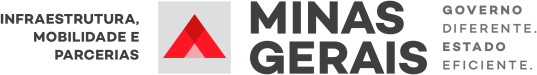 OBRIGADO!Envie um e-mail para: serrariasesop@fcs.mg.gov.br
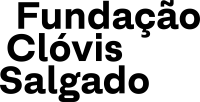 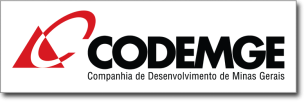 24
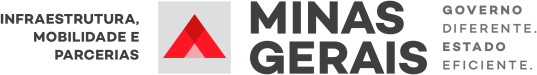